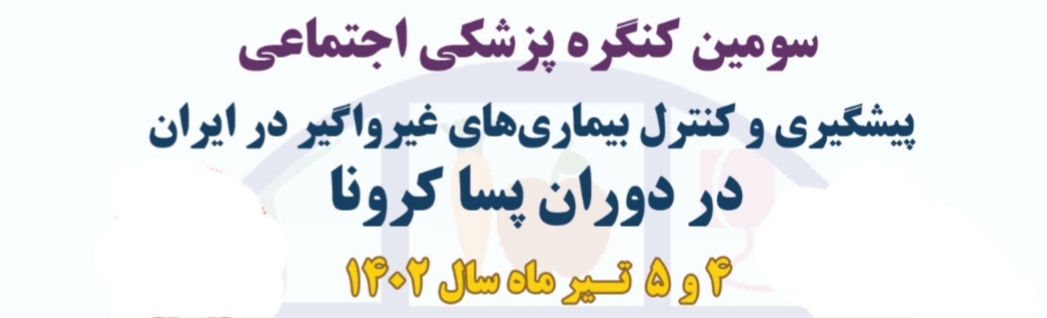 عنوان
Eugen Bleuler
زمینه و هدف
20XX
presentation title
3
روش اجرا
20XX
presentation title
4
نتایج
20XX
presentation title
5
نتیجه گیری
20XX
presentation title
6
اطلاعات تماس
@gmail.com